Давайте познакомимся!
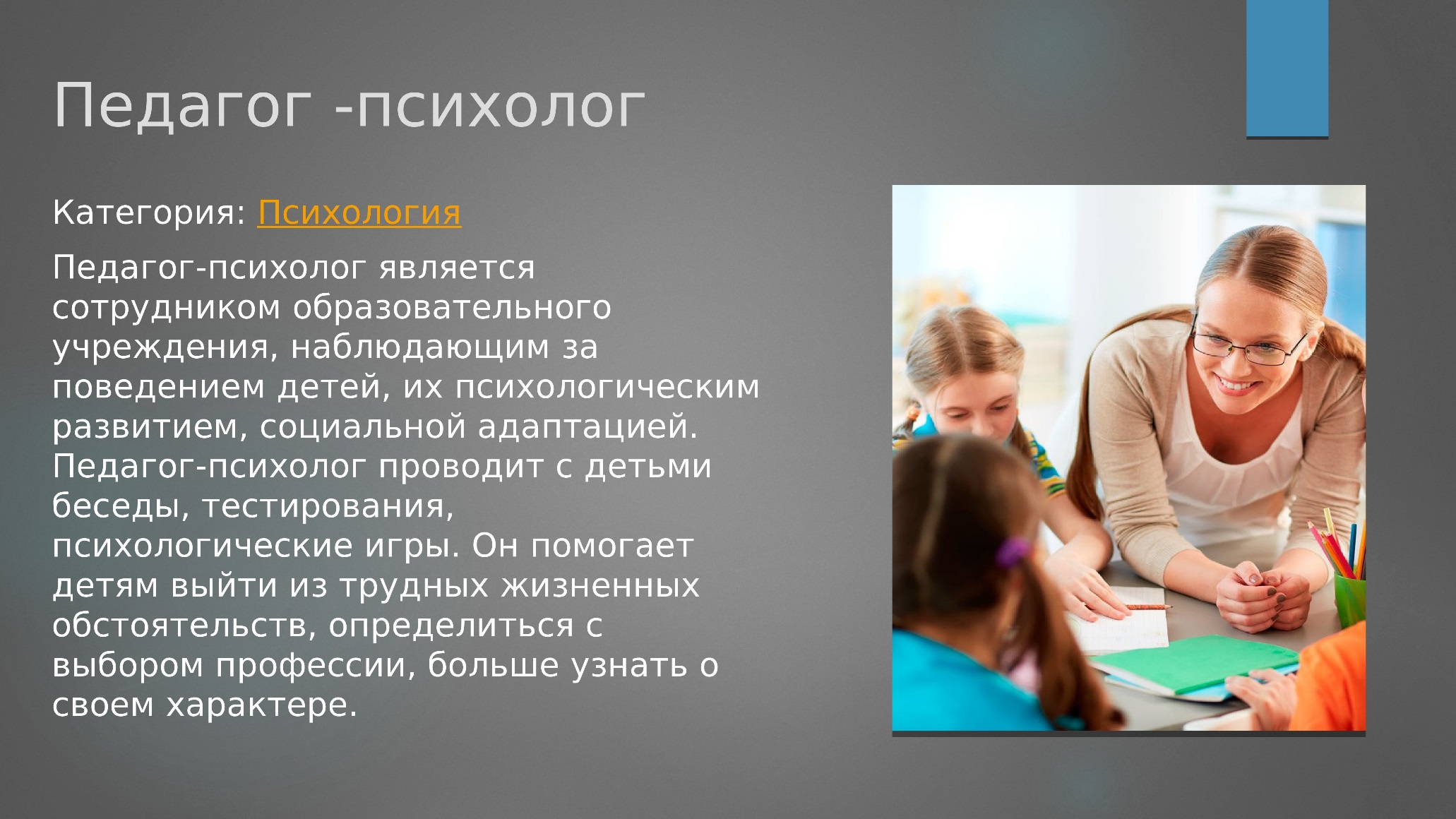 Рогуткина Любовь Викторовна 89139307374
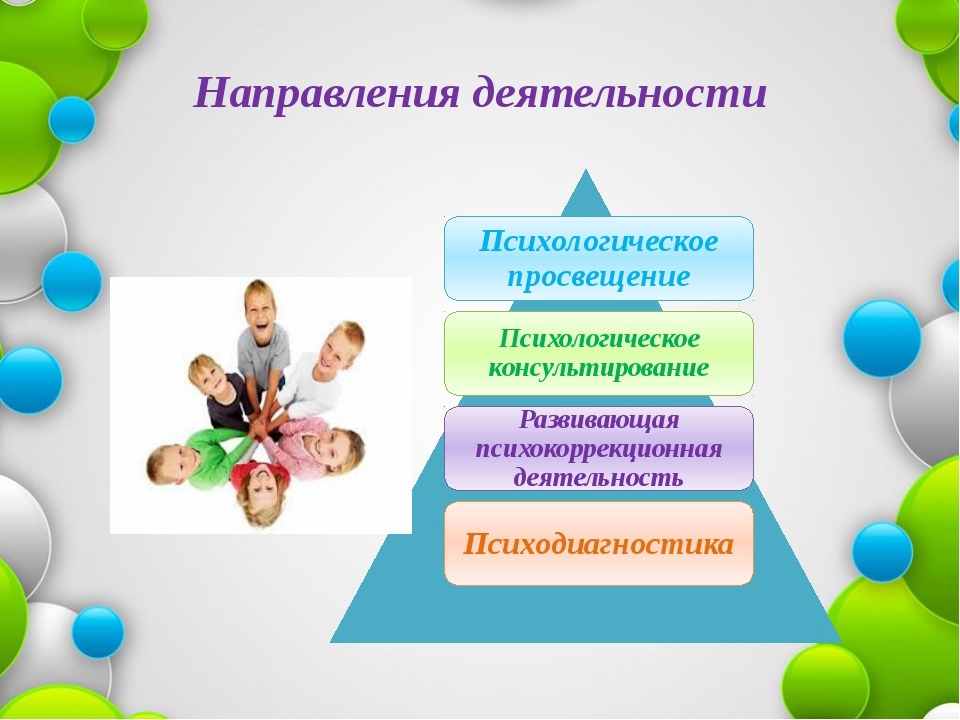 ДИАГНОСТИКА
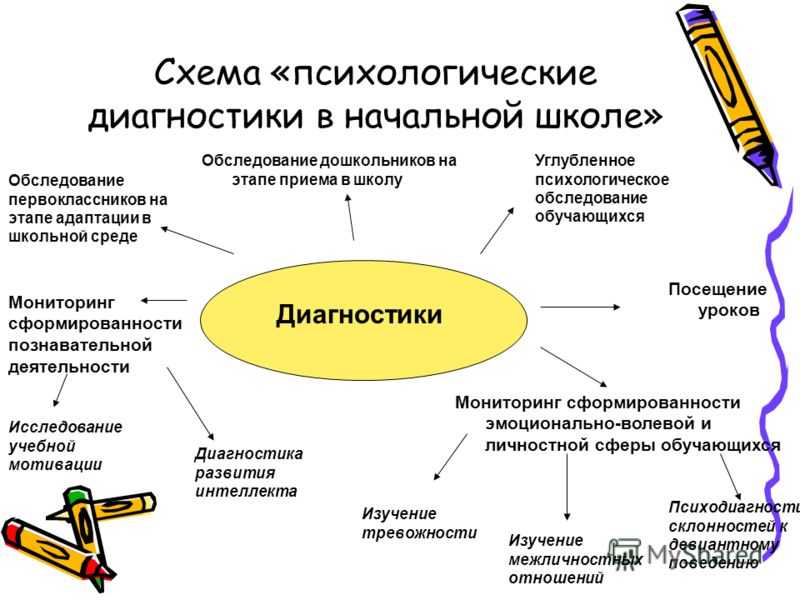 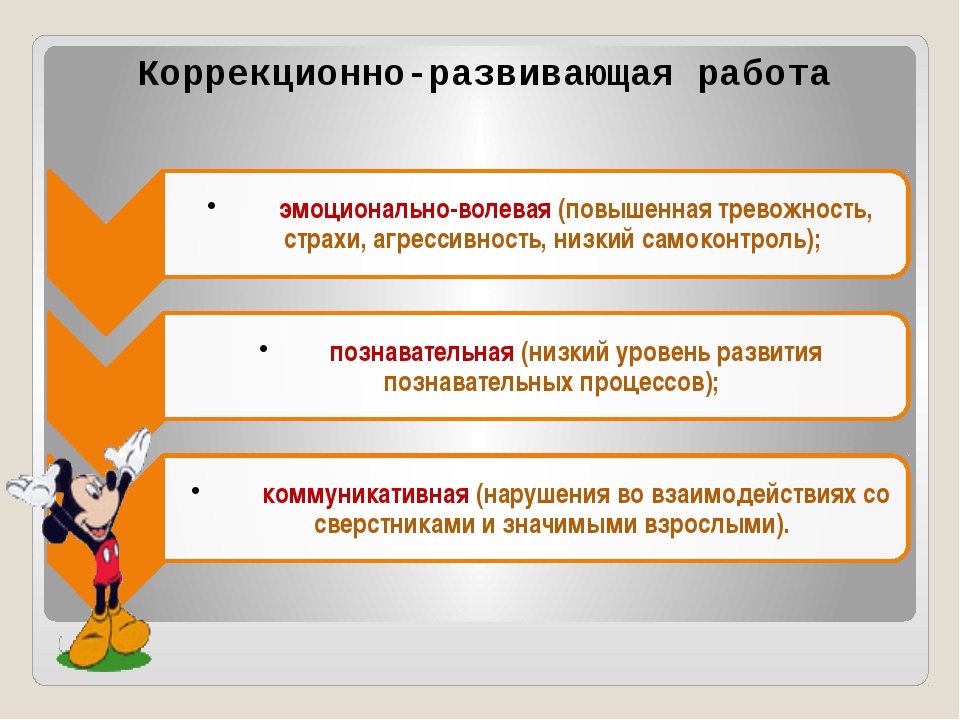 Одним из методов КРД является
арт-терапия. Она позволяет:
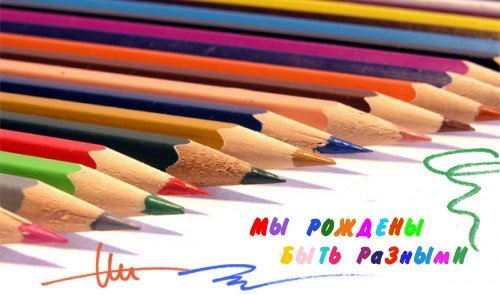 • наблюдать, как изменения собственного поведения влияют на окружающих;
• повышать самооценку, что ведет к укреплению личной идентичности;
• развивать навыки принятия решений;
• расслабиться, выплеснуть негативные мысли и чувства;
• заняться изобразительным искусством и реализовать свою способность к творчеству.
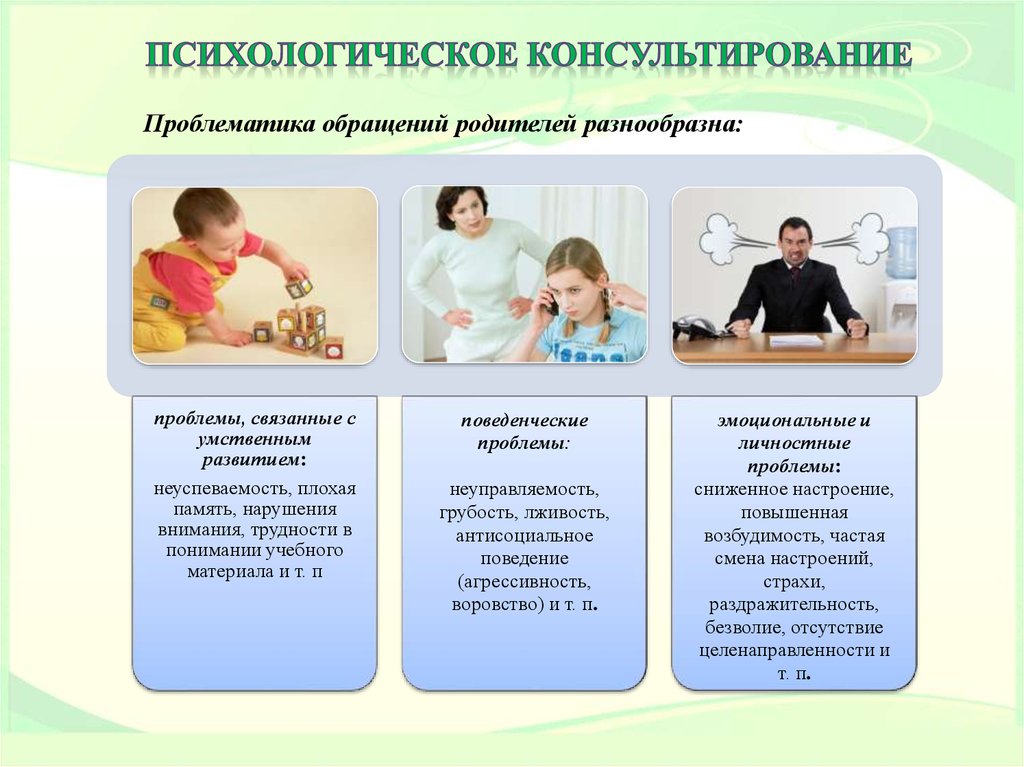 КОНСУЛЬТИРОВАНИЕ
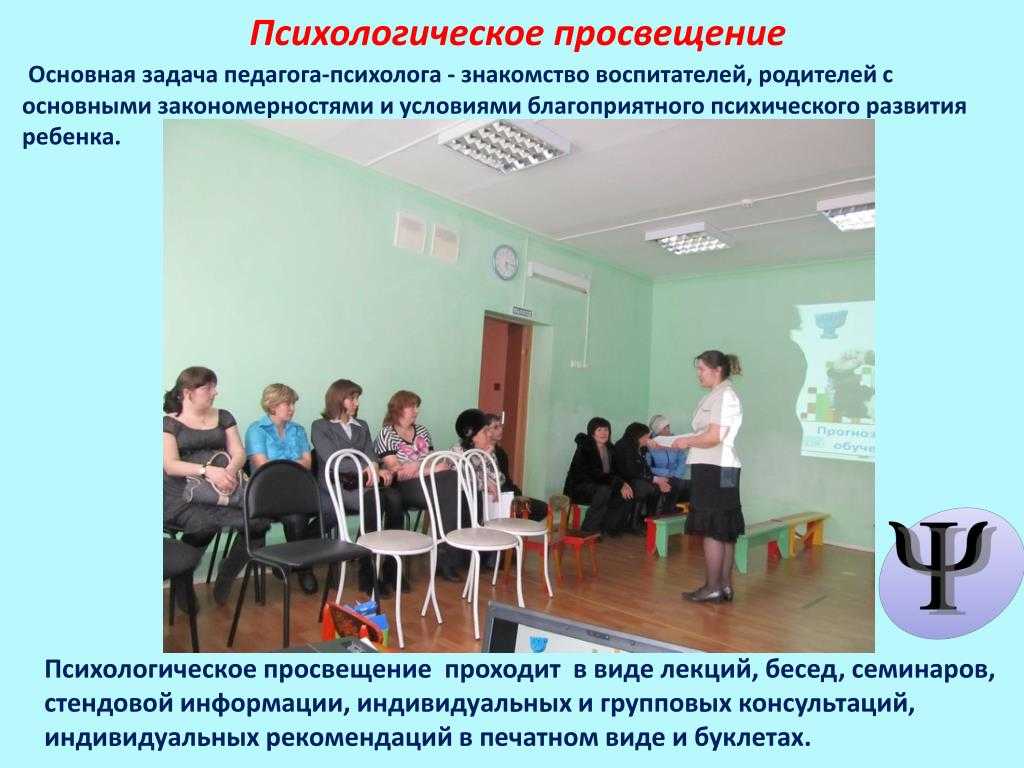 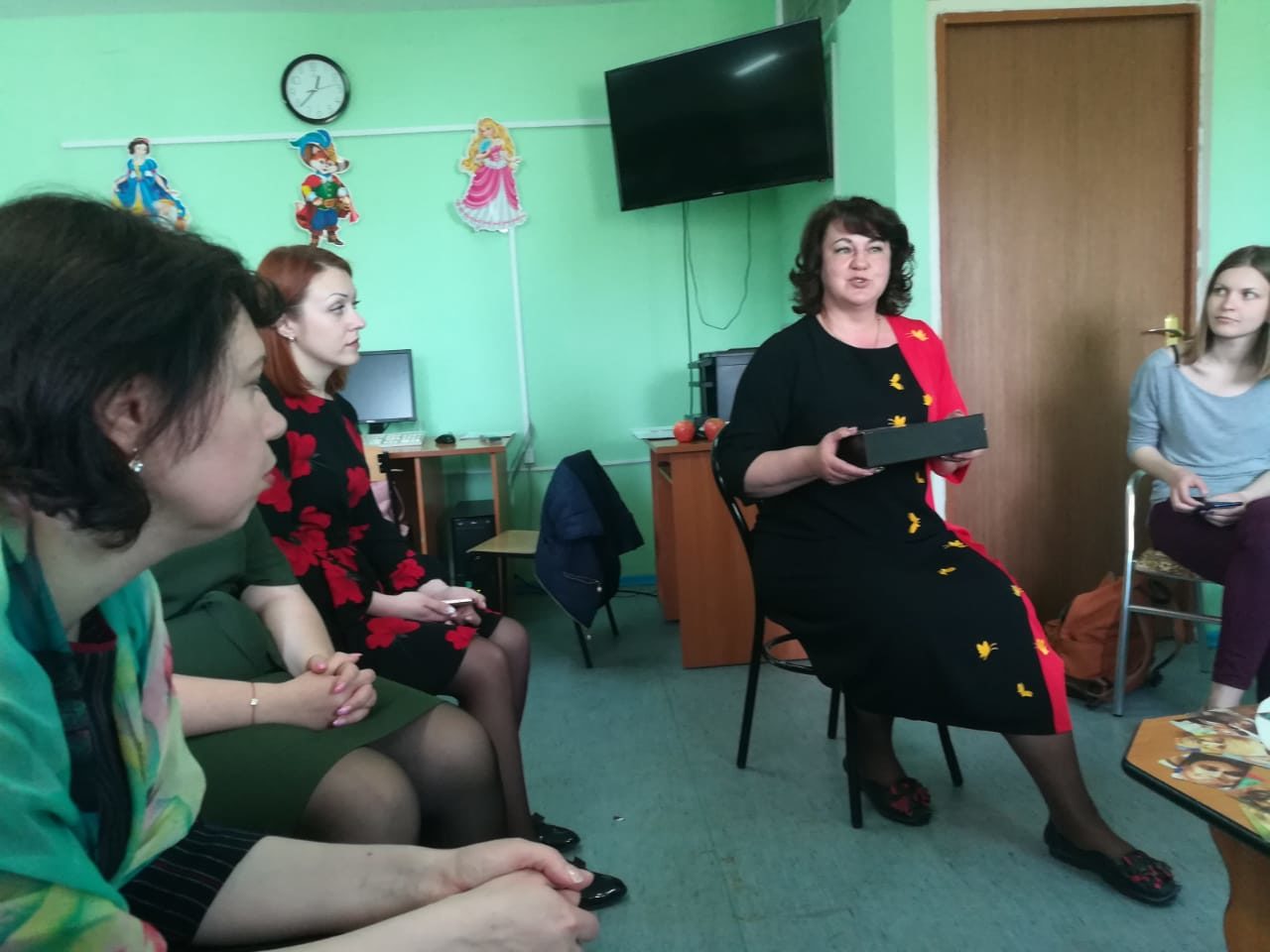 В нашем Лицее работает родительский клуб «Содружество»
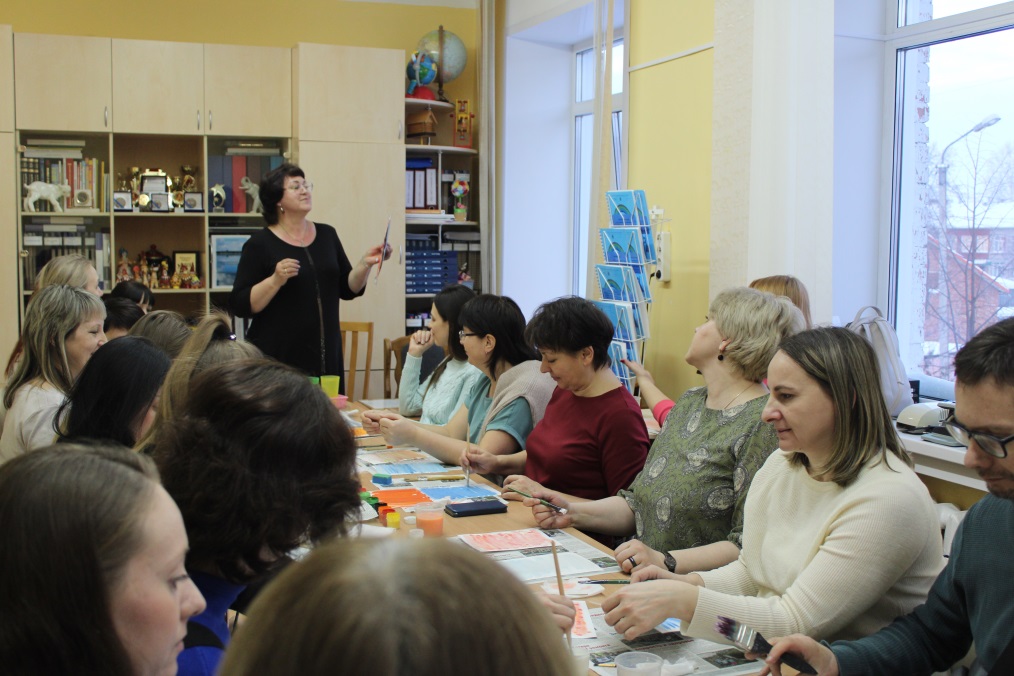 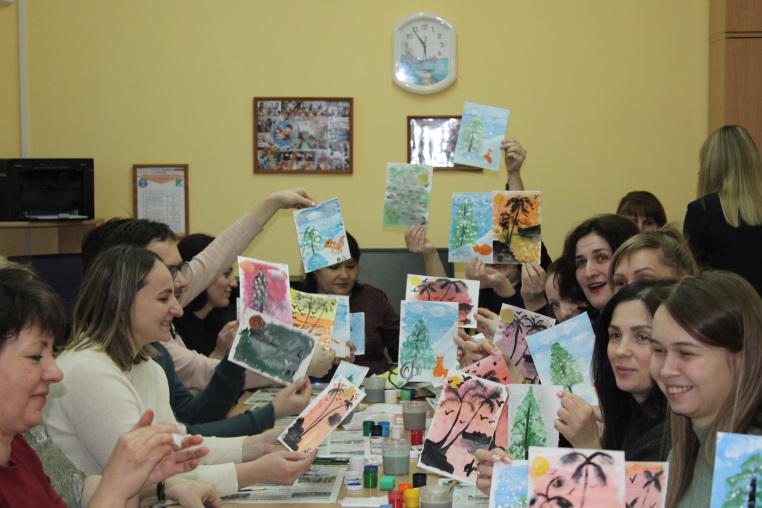 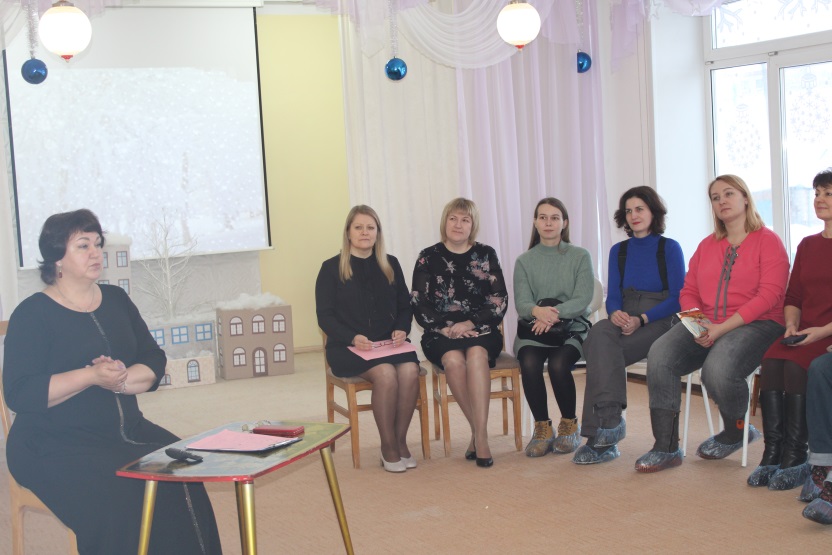 Встречи проходят каждый третий четверг месяца. 
Тему следующей встречи мы определяем вместе
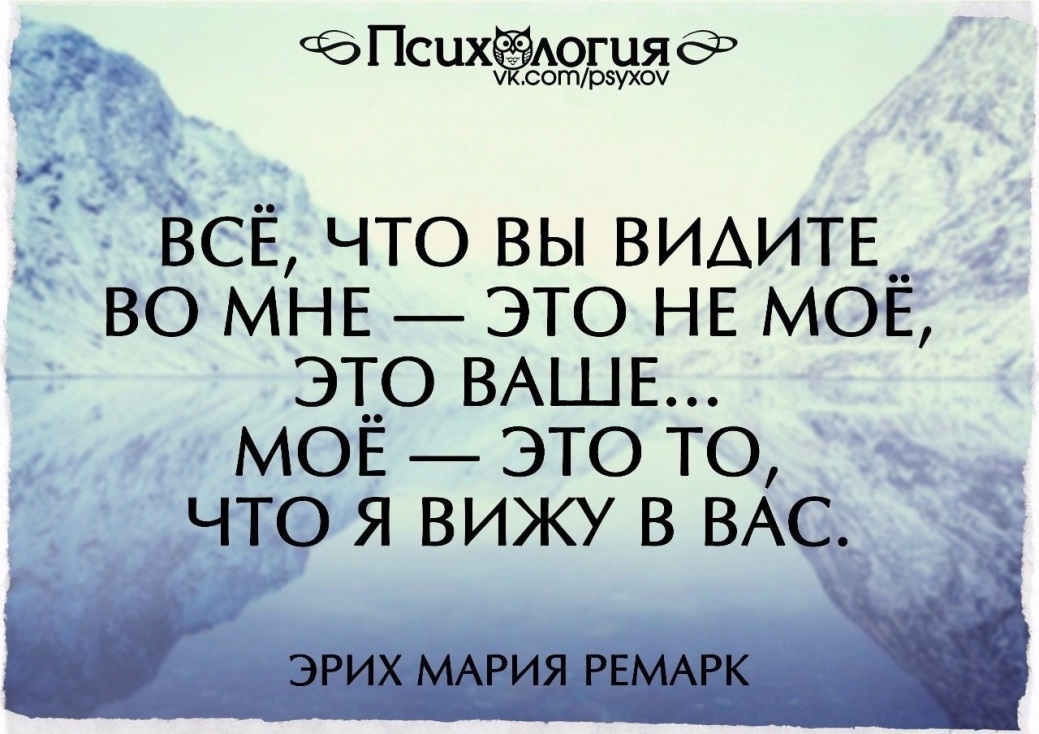 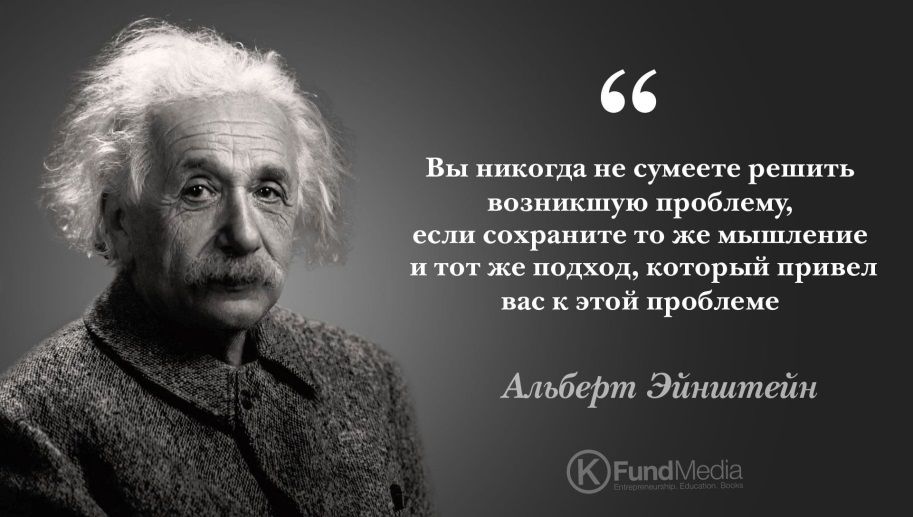 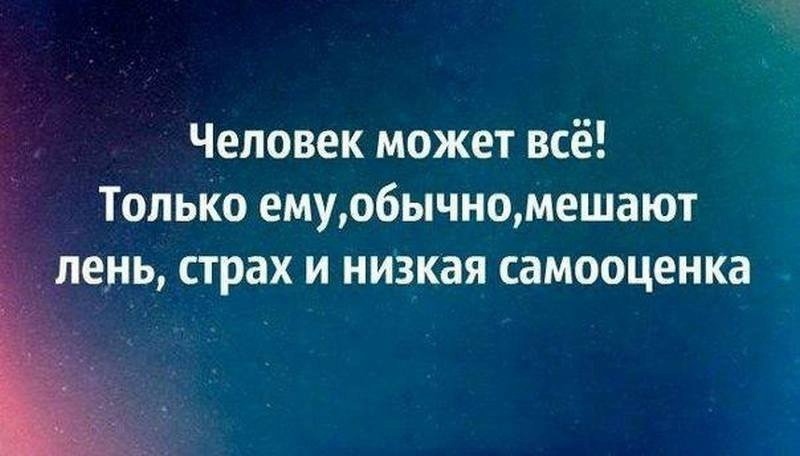 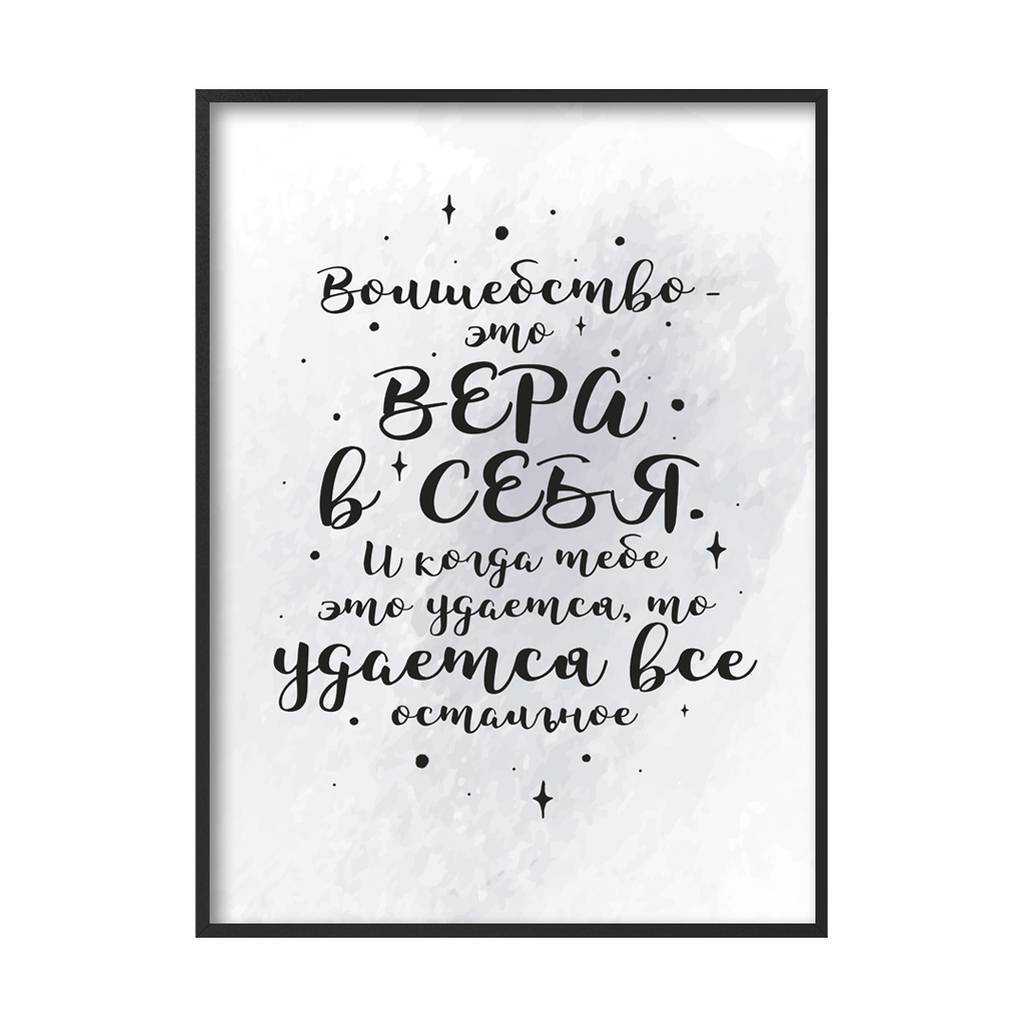 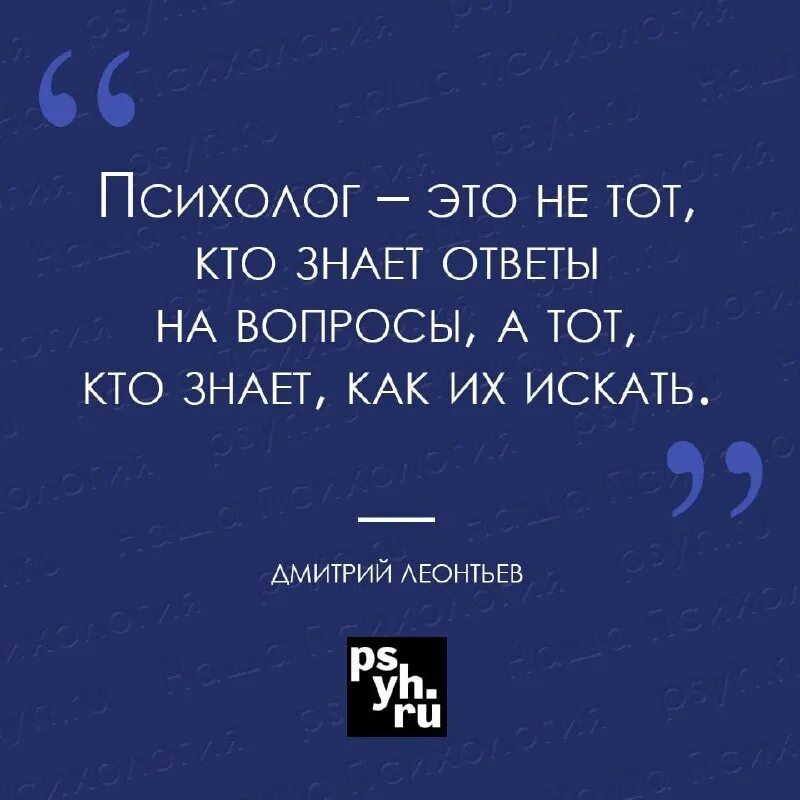 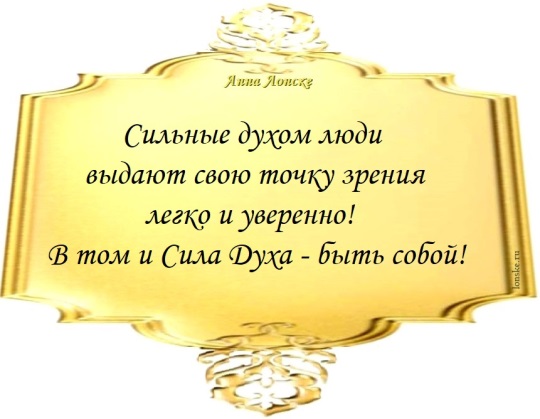